1. FIERCELY FAITHFUL
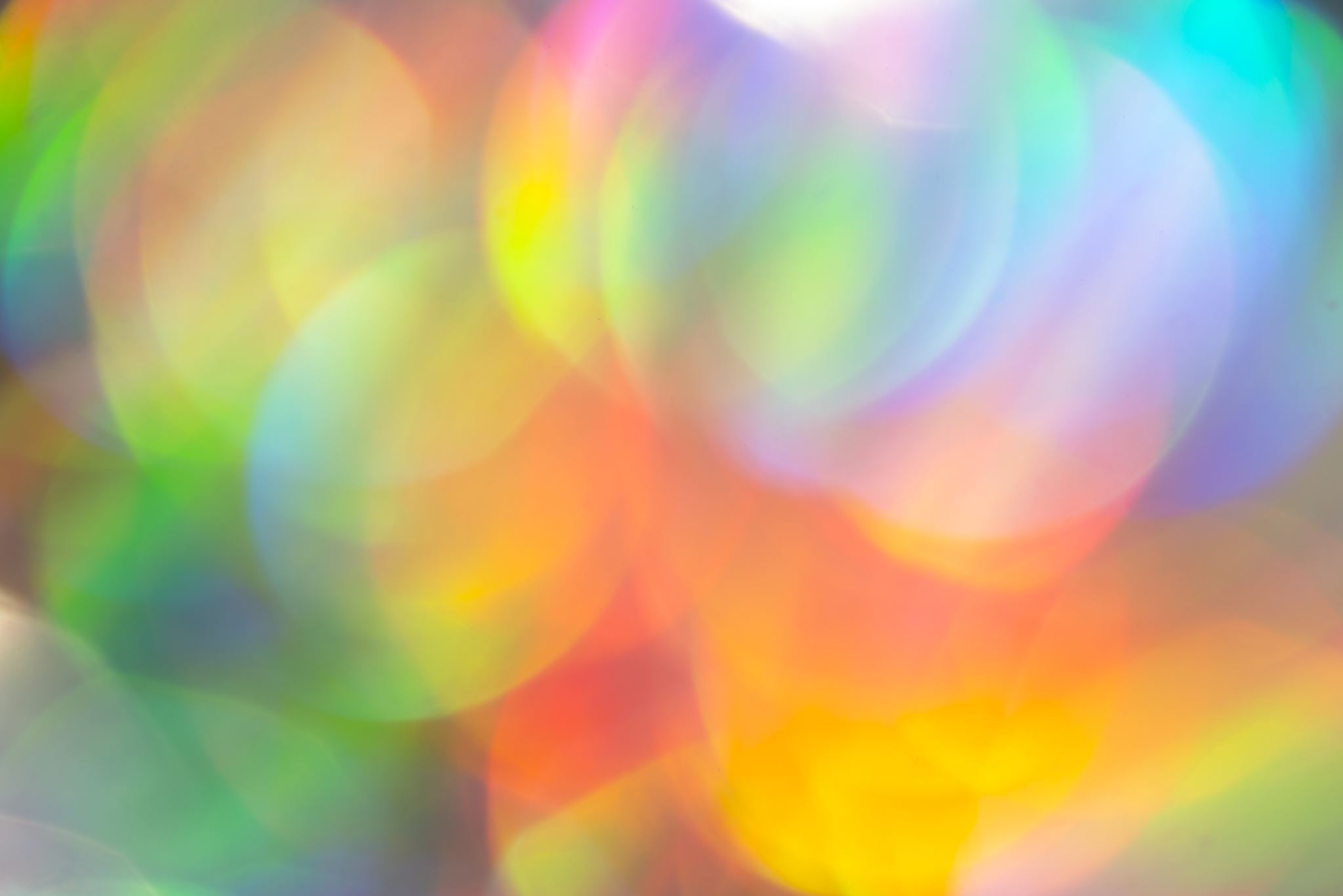 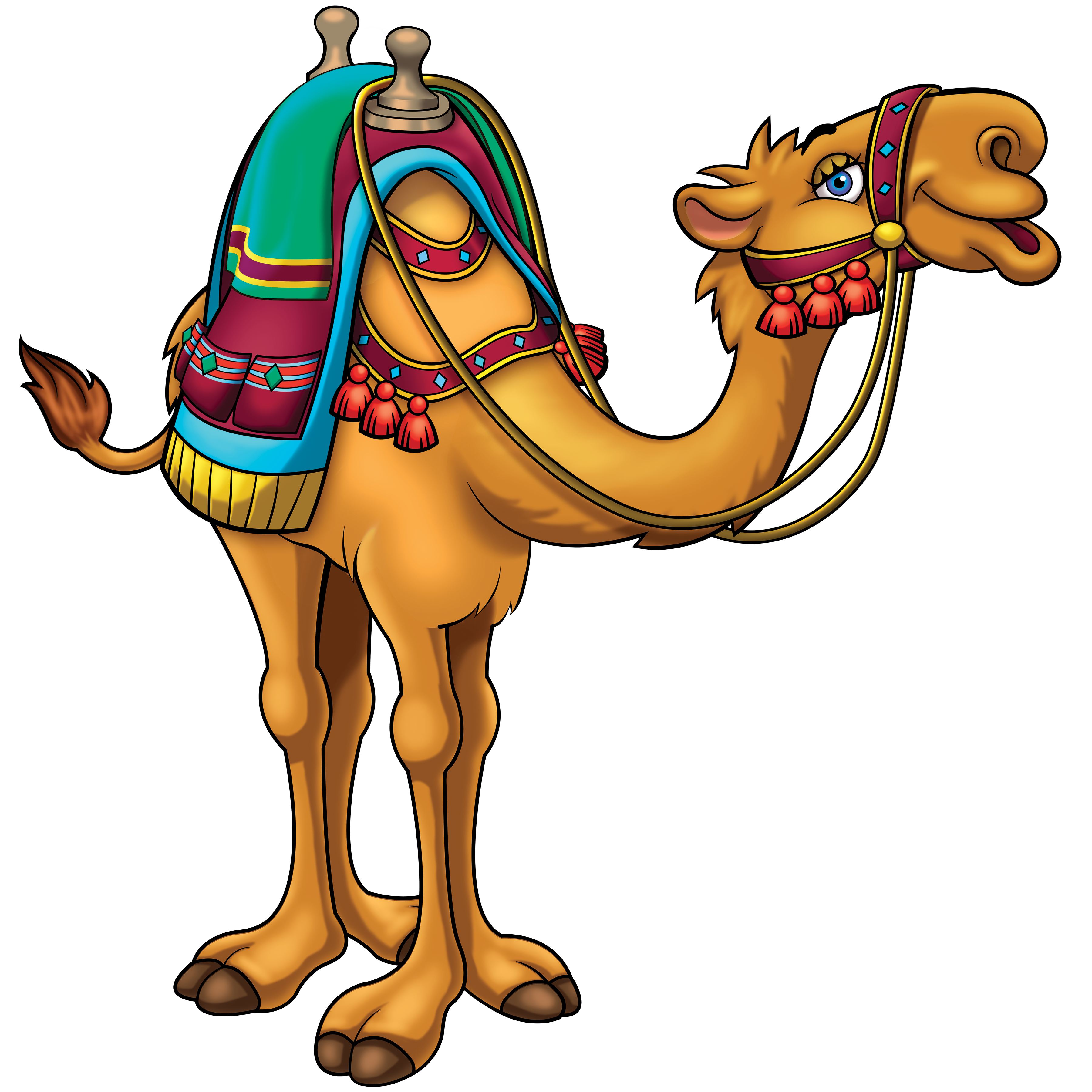 No I don’t, I don’t know
the future 
No I can’t, I can’t see
What’s ahead of me
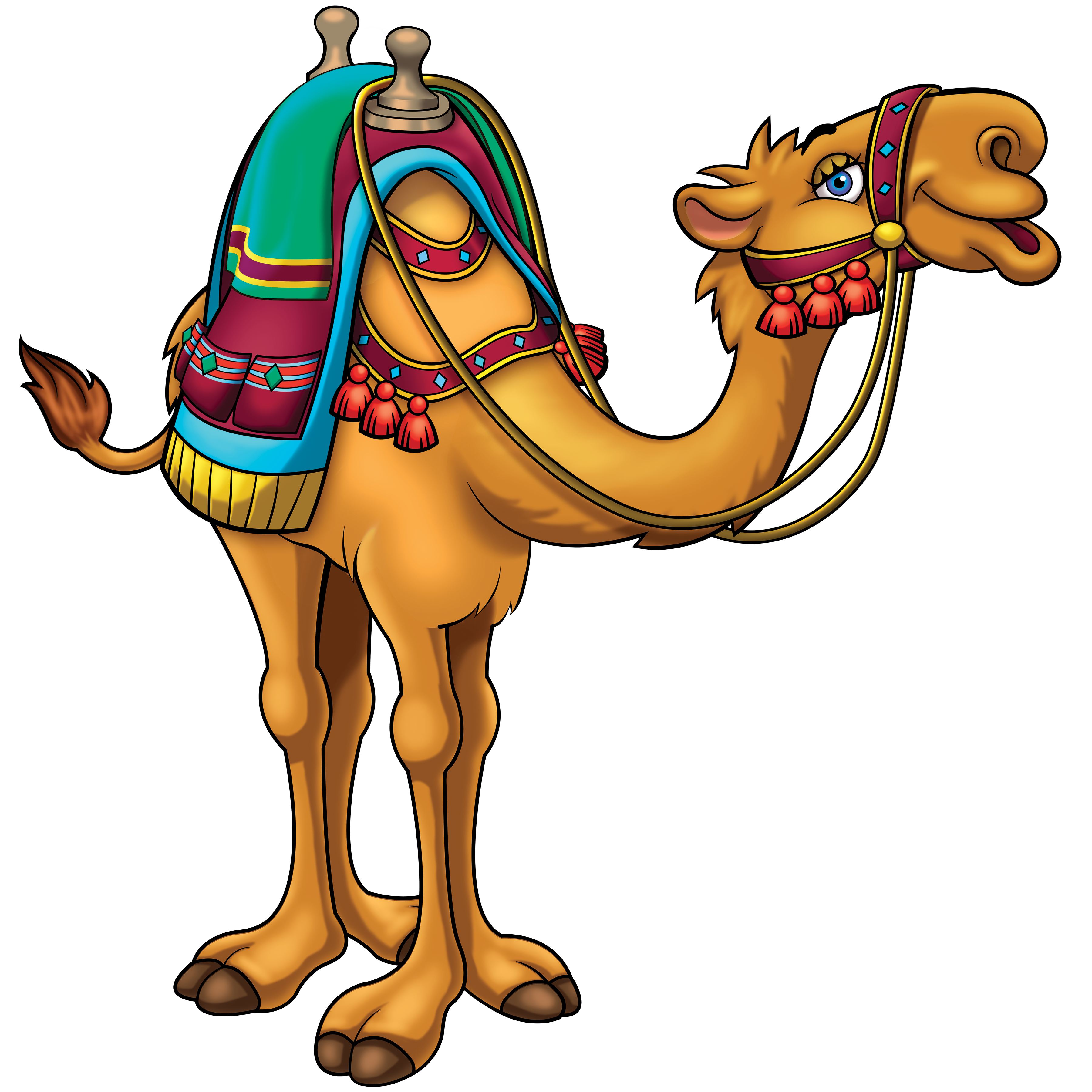 Even if I worry 
and stress
I know that I’m still so very bless
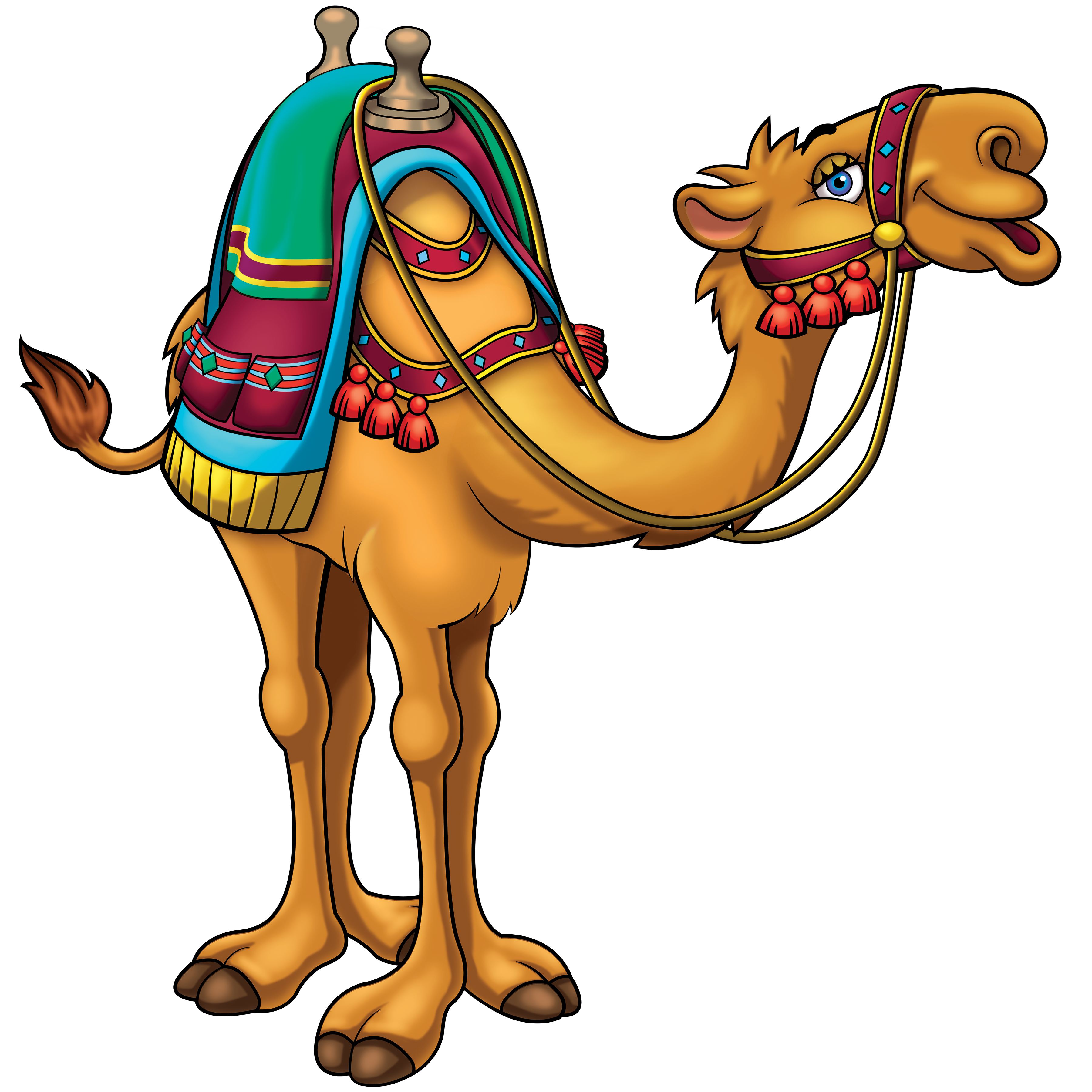 Cause I’ve got a friend who walks with me
And I never walk alone!
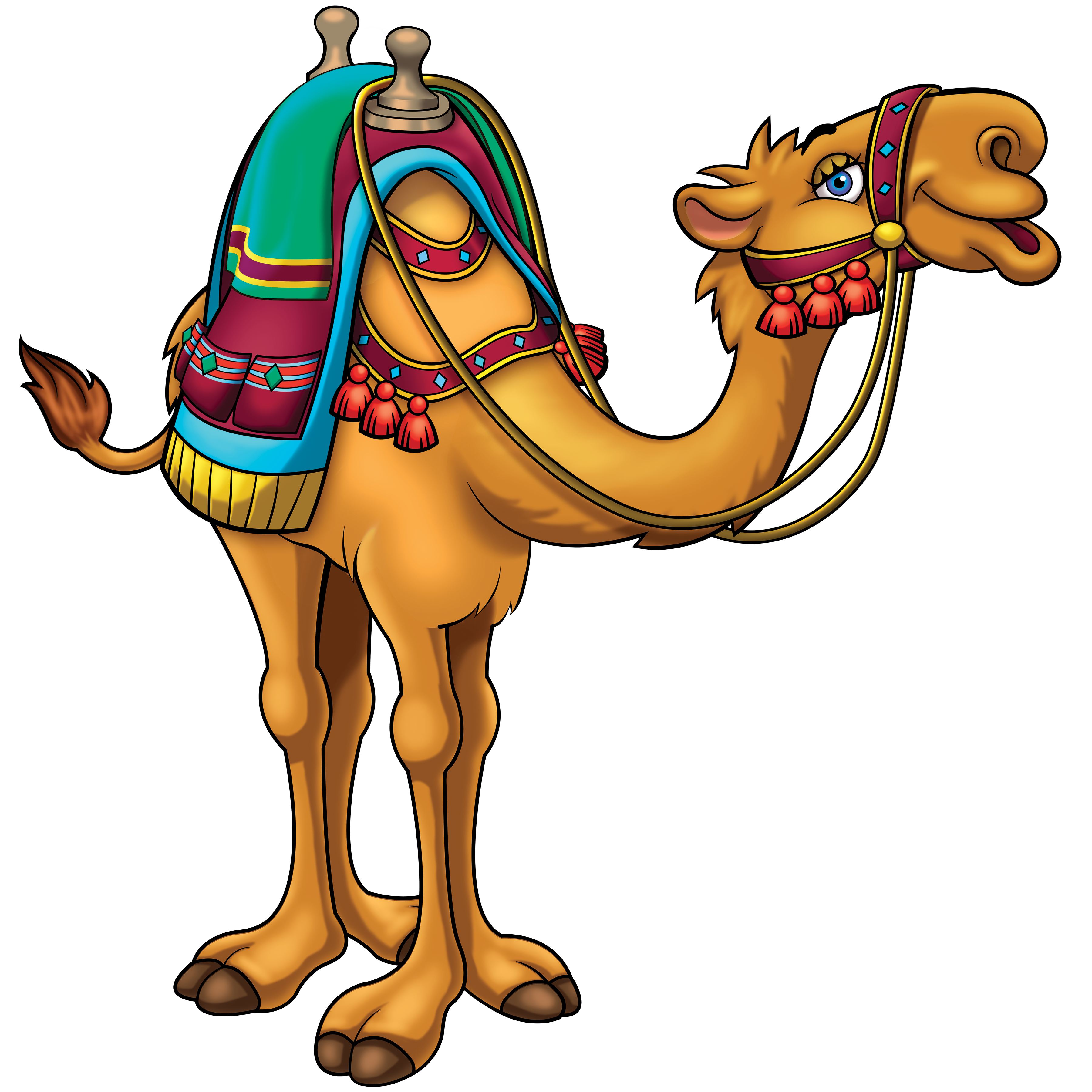 He’s Fiercely faithful
He’s more than able
Cause He keeps every little promise
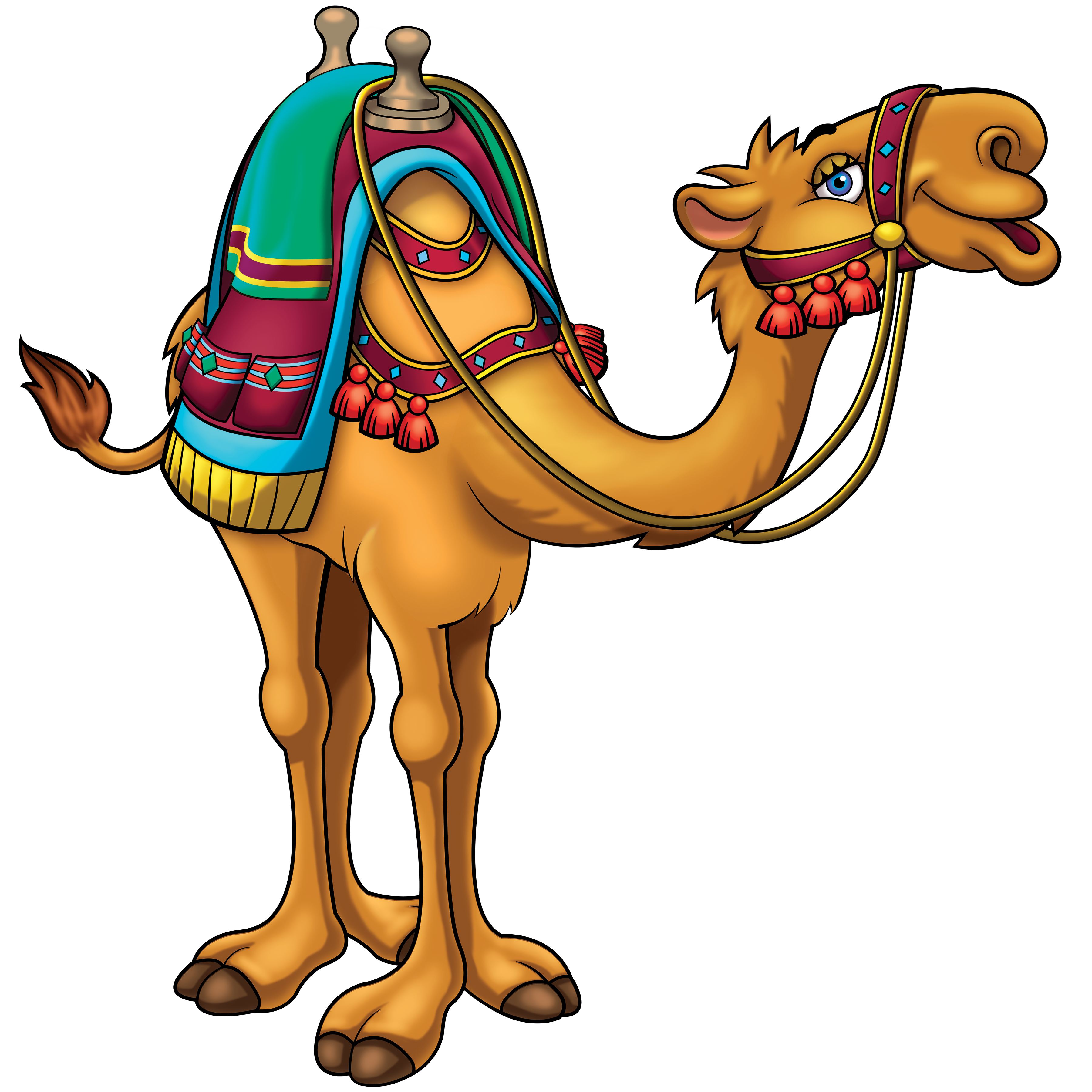 He brings the sun out after every storm
My God is Fiercely Faithful
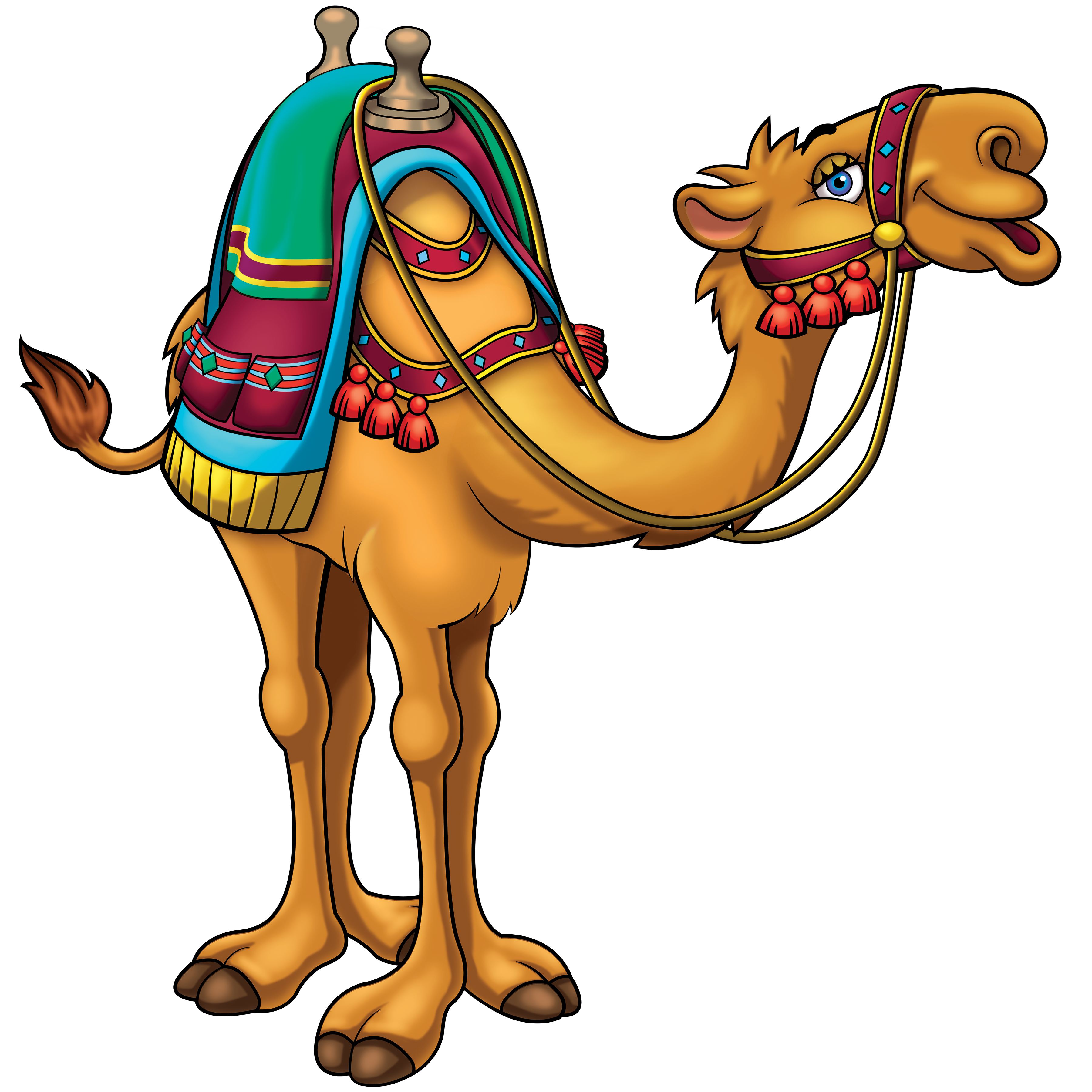 He’s Fiercely
F-a-i-t-h-f-u-l
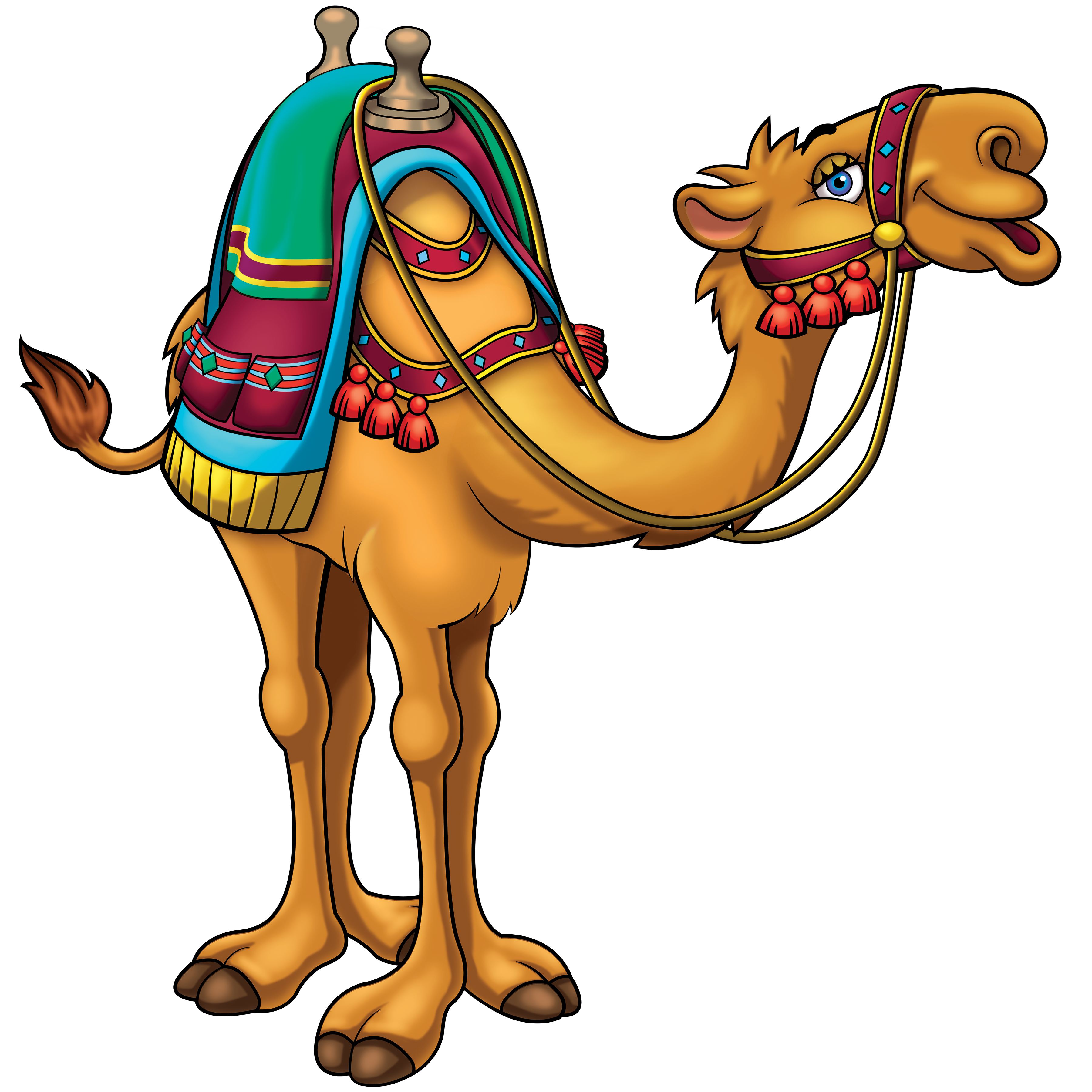 No I don’t, I don’t know
the future 
No I can’t, I can’t see
What’s ahead of me
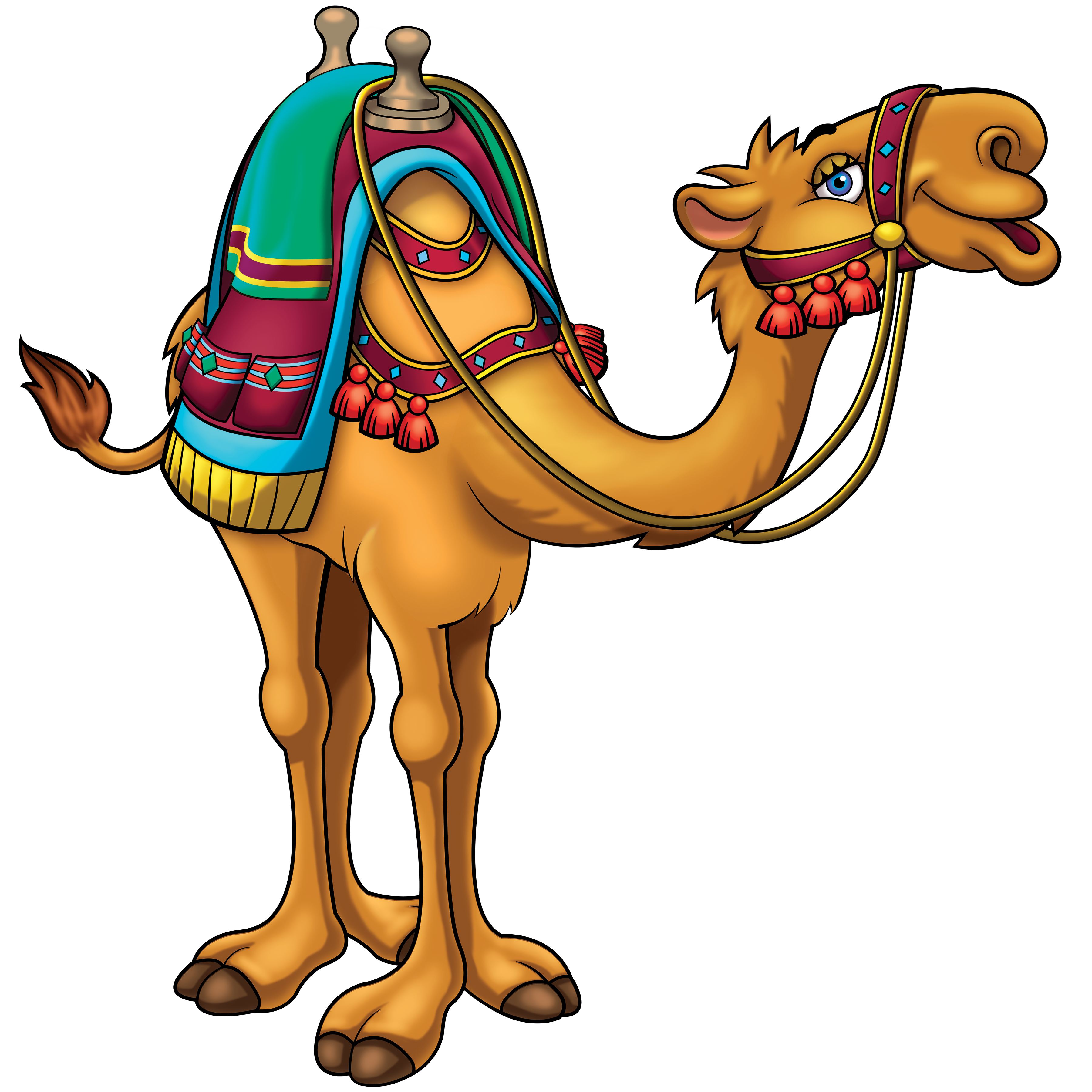 Even if I worry 
and stress
I know that I’m still so very bless
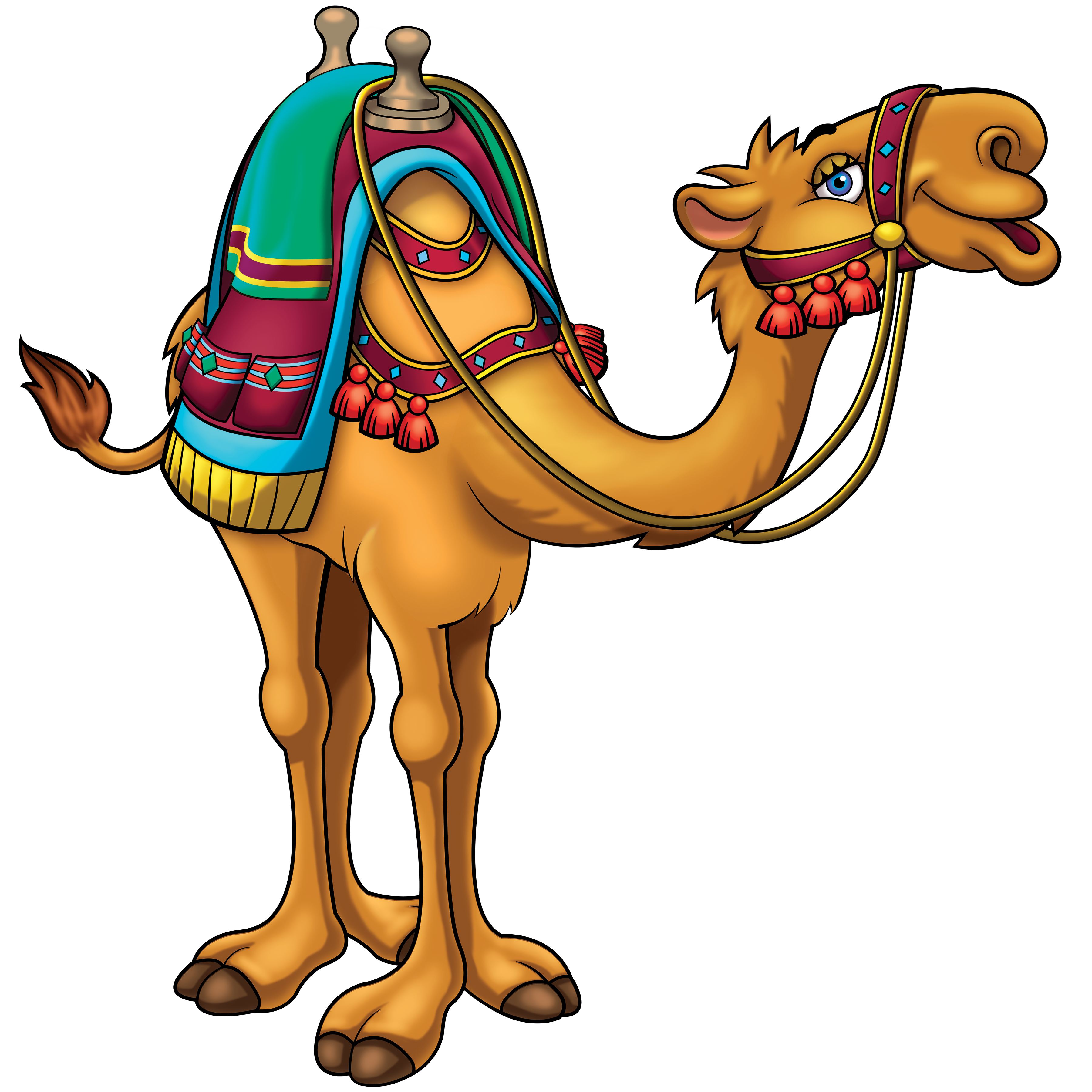 Cause I’ve got a friend who walks with me
And I never walk alone!
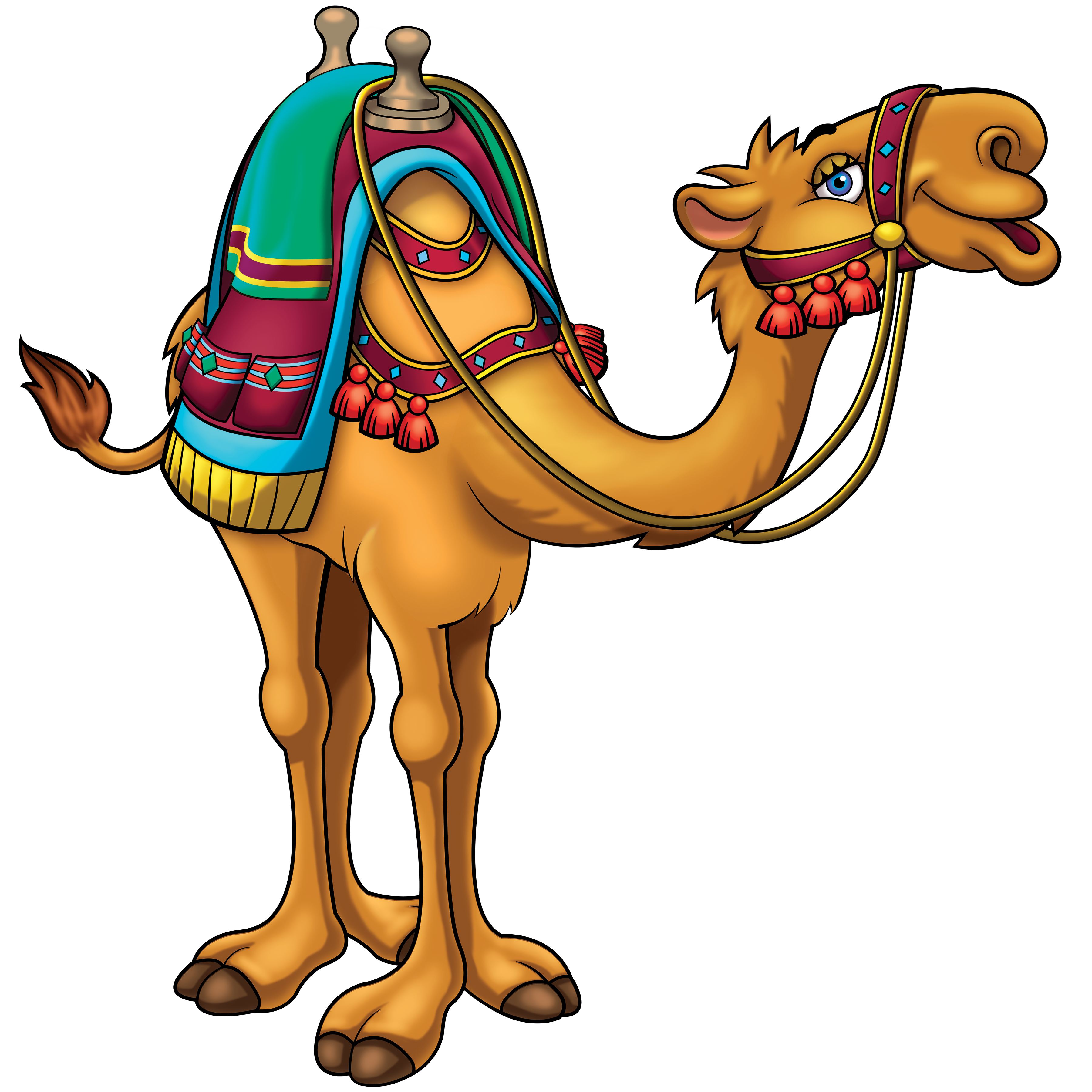 He’s Fiercely faithful
He’s more than able
Cause He keeps every little promise
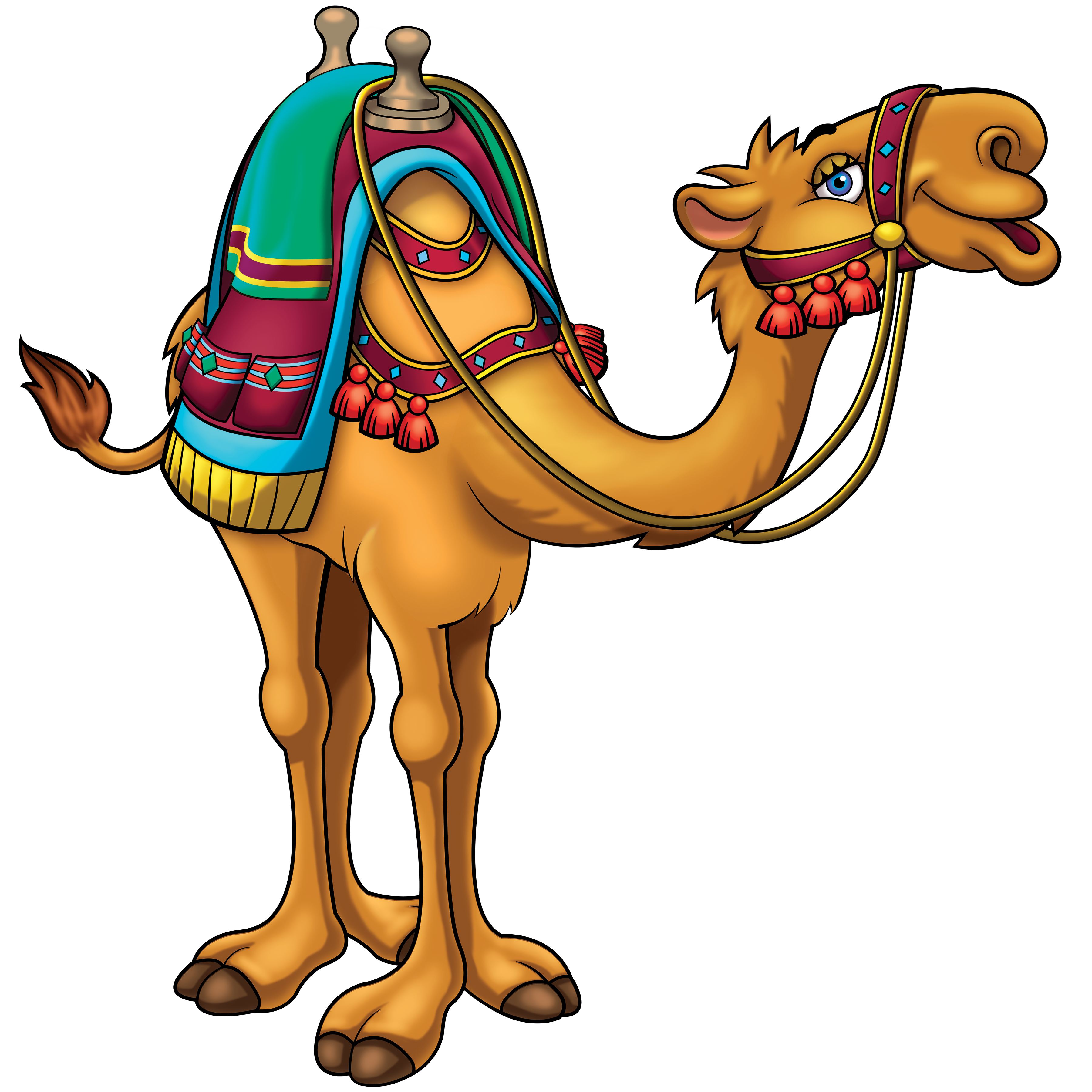 He brings the sun out after every storm
My God is Fiercely Faithful
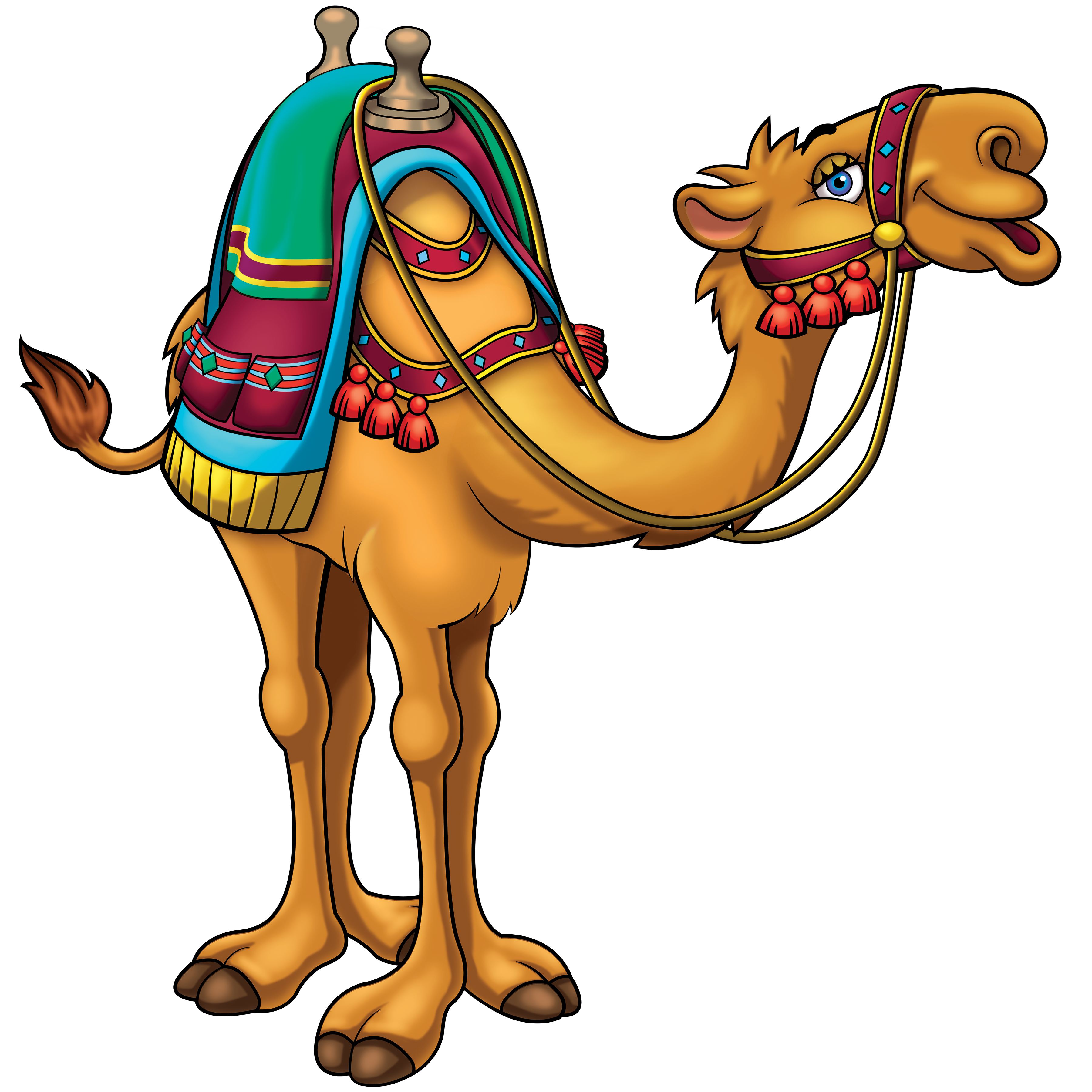 He’s Fiercely
F-a-i-t-h-f-u-l
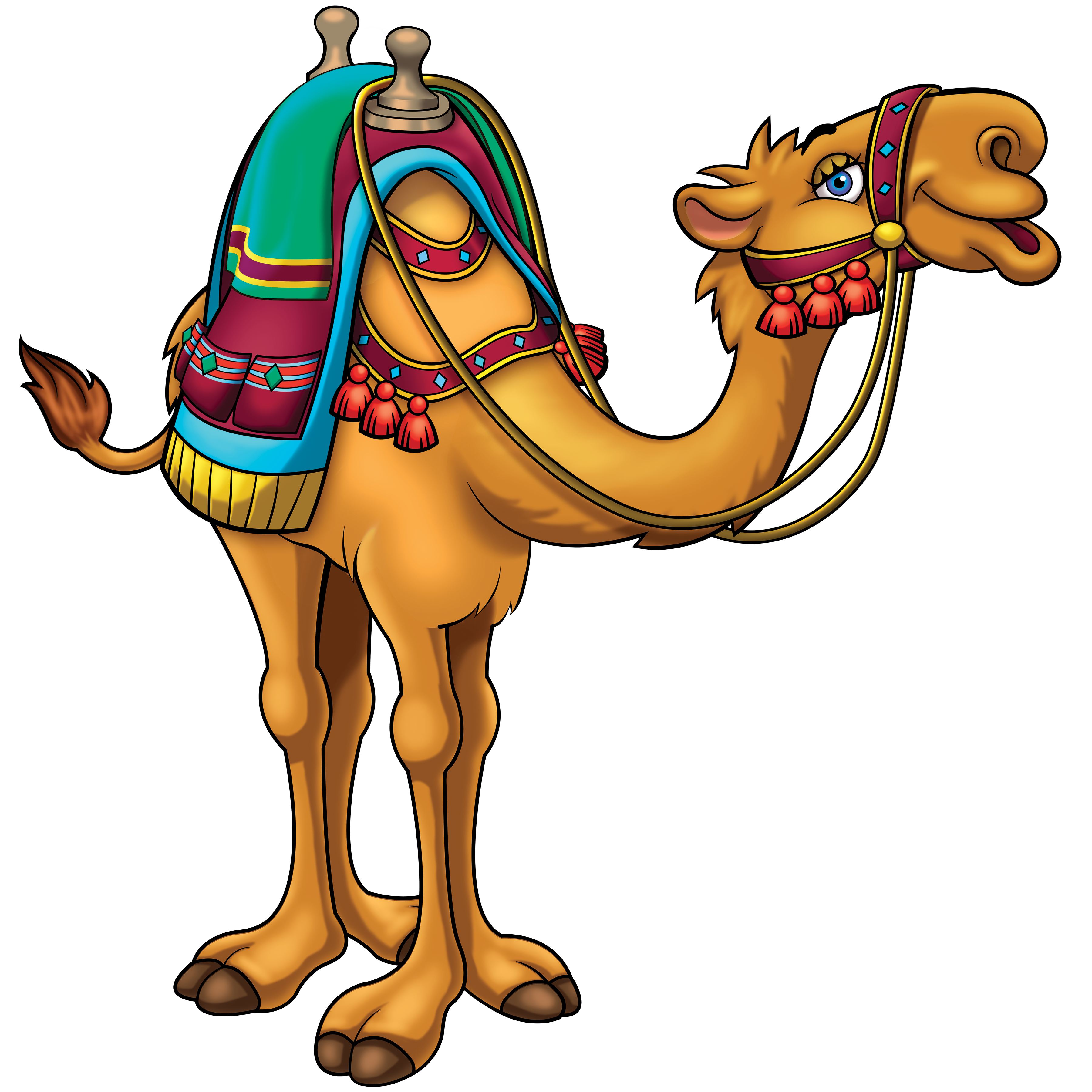 Fiercely faithful
He’s more than able
Cause He keeps every little promise
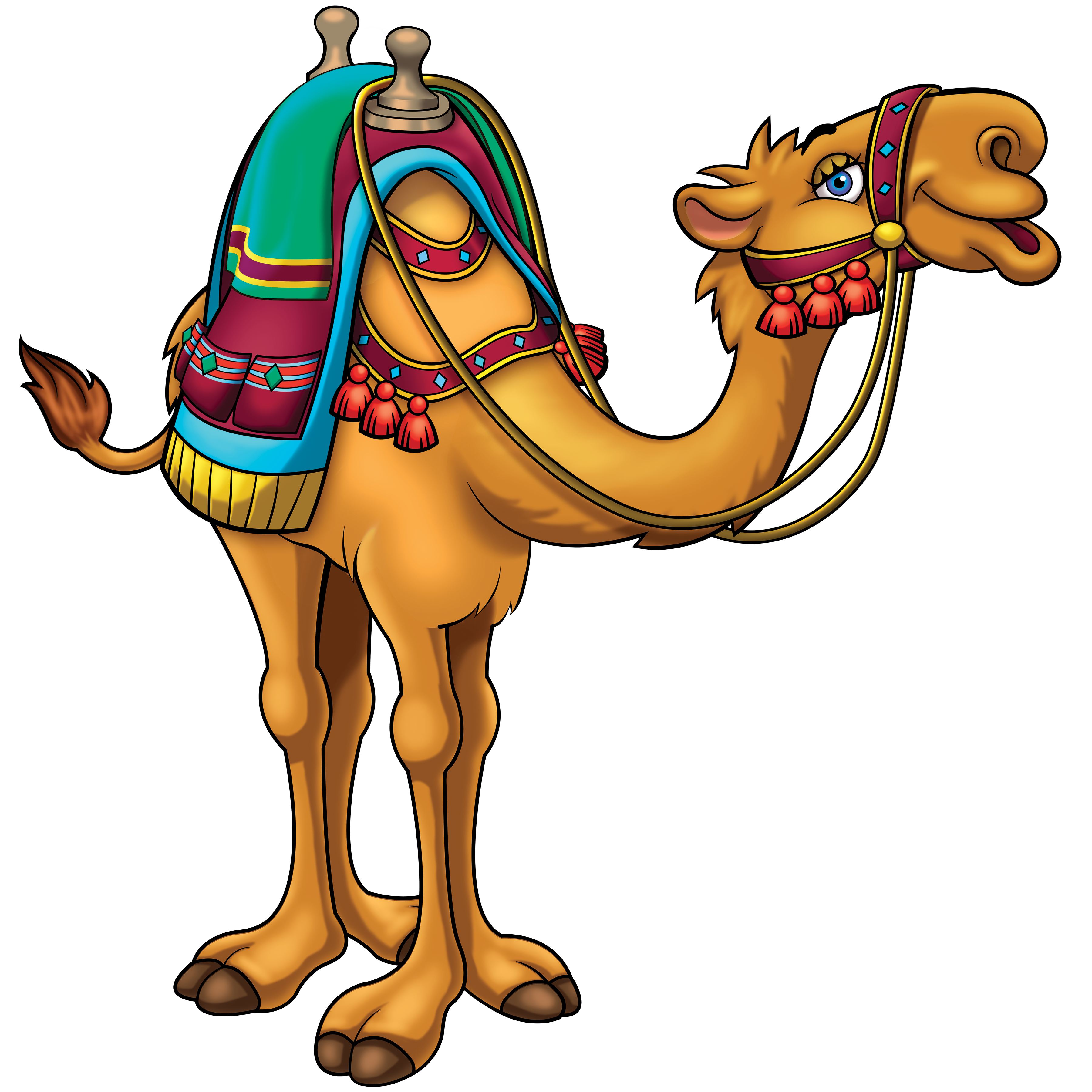 He brings the sun out after every storm
My God is Fiercely Faithful
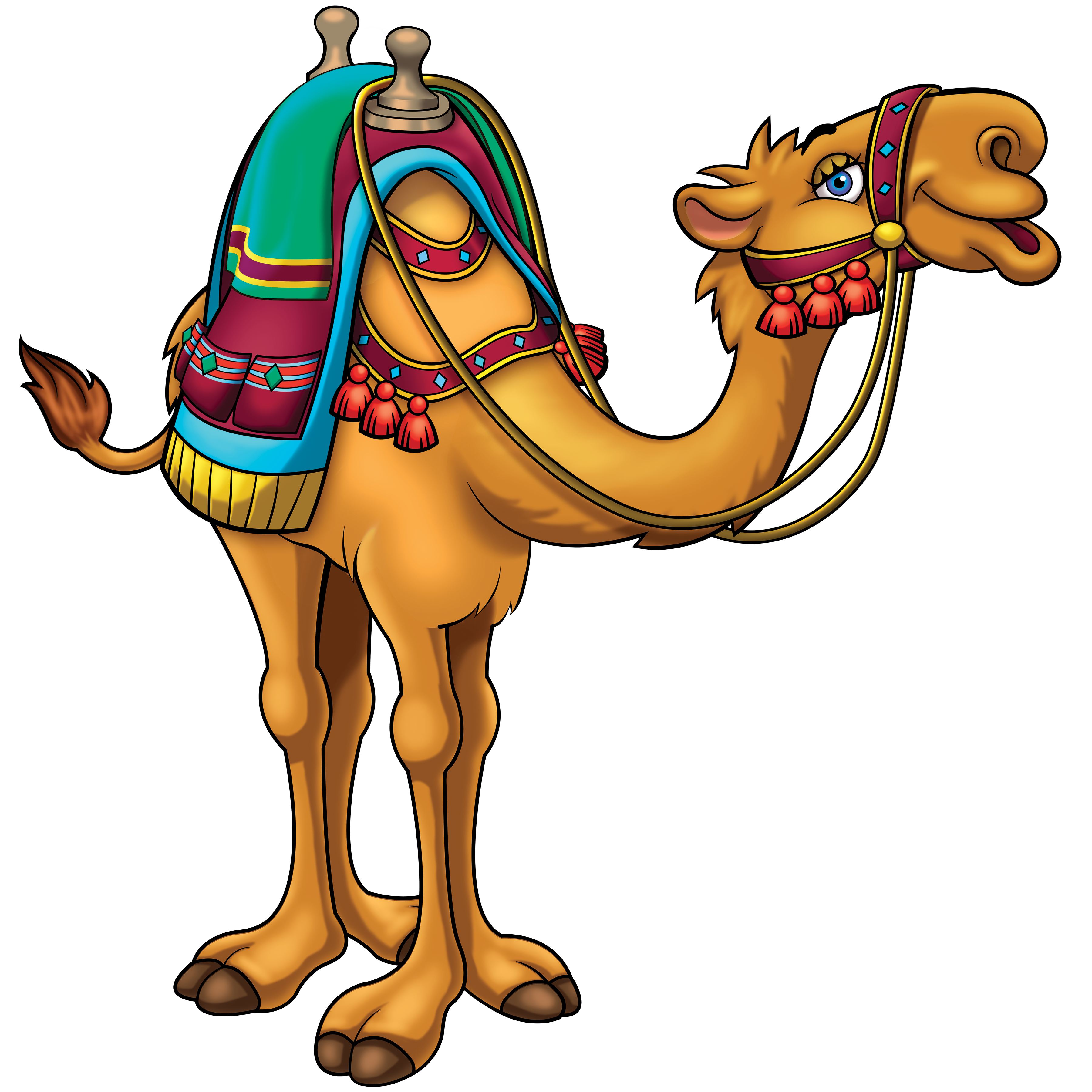 He’s Fiercely
F-a-i-t-h-f-u-l
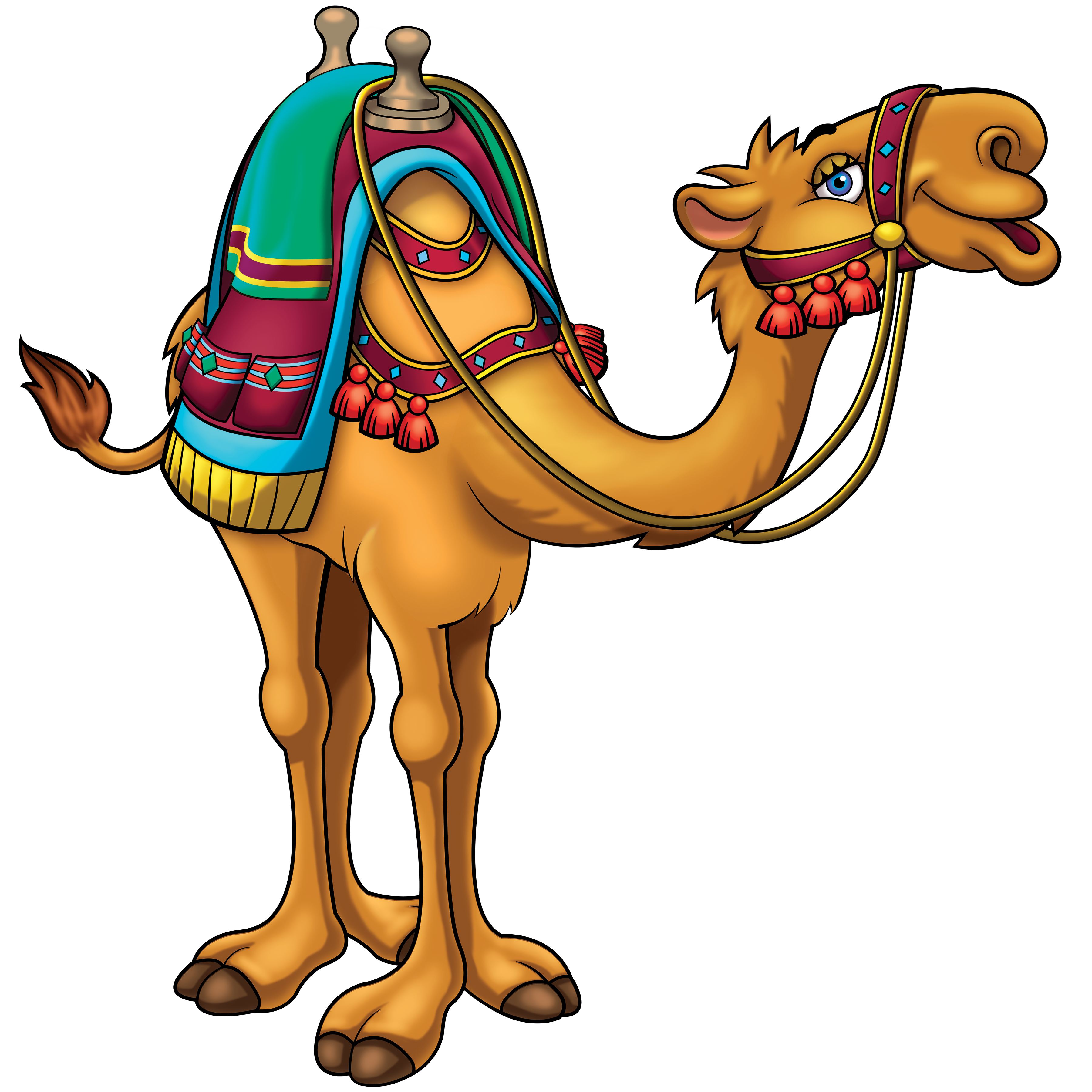